4.2 Marktevenwicht en prijsontwikkeling
De vraagfunctie
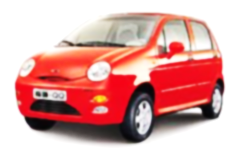 Markt voor kleine auto’s
Bij een prijs van € 40.000
euro’s
40.000
zijn slechts een paar mensen bereid 
deze auto te kopen
Bij een prijs van € 30.000
30.000
zijn al wat meer mensen bereid 
deze auto te kopen
20.000
Bij een prijs van € 15.000
zijn veel mensen bereid deze auto 
te kopen. Een enkeling zelfs 2!
10.000
Als de auto slechts € 5.000 kost
5.000
wordt de vraag naar deze auto
héél groot
8
16
20
4
12
aantal auto’s (x mln)
Als de prijs daalt, neemt de vraag toe.
voor het (reken)gemak maken we daar een rechte lijn van
Integraal economie vwo (VRM)
1
4.2 Marktevenwicht en prijsontwikkeling
De aanbodfunctie
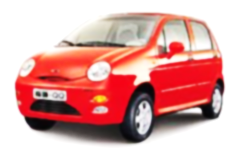 Markt voor kleine auto’s
euro’s
40.000
En voor € 35.000
zijn er zeer veel bedrijven bereidom de auto te maken
30.000
Bij een prijs van € 25.000
zijn veel meer bedrijven bereid 
deze auto te verkopen
20.000
Bij een prijs van € 15.000
Zijn enkele bedrijven bereid deze 
auto te verkopen
10.000
5.000
Voor een bedrag van € 5.000
is geen enkel bedrijf bereid de auto
te maken/verkopen
8
16
20
4
12
aantal auto’s (x mln)
Als de prijs stijgt, neemt het aanbod toe.
voor het gemak hebben we er nu direct een rechte lijn van gemaakt
Integraal economie vwo (VRM)
2
4.2 Marktevenwicht en prijsontwikkeling
De evenwichtsprijs
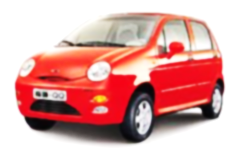 Markt voor kleine auto’s
euro’s
40.000
Qv
Zouden producenten tóch € 30.000 vragen, ontstaat er een aanbodoverschot
30.000
Qa
Om de auto’s kwijt te raken, moetende producenten hun prijs laten dalen
20.000
Vraag en Aanbod ‘vinden elkaar’ bij (ongeveer) € 18.500
18.500
10.000
Zouden producenten € 10.000 vragen, ontstaat er een vraagoverschot
5.000
Consumenten overbieden elkaar,waardoor de prijs gaat stijgen
8
16
20
4
12
aantal auto’s (x mln)
Dit prijsmechanisme stuurt dus vraag en aanbod,
het proces is voor niemand zichtbaar, vandaar ‘de onzichtbare hand’
3
Integraal economie vwo (VRM)
4.2 Marktevenwicht en prijsontwikkeling
Teken: Qv = -4P + 100
Teken: Qa = 5P – 25
Qa = Qv 
5p -25 = -4P + 100
9P = 125  P = 13,89
Q = 5 x 13,89 -  25 = 44,45 (afgerond 45)

Arceer het consumenten- en producentensurplus

Bereken de omvang van resp. het consumenten- en producentensurplus
25
Qv
prijs
Qa
20
C
15
Prijs 13,89
P
10
½ × basis × hoogte
½ × 45.000 × € 11,11 = € 249.975
5
½ × basis × hoogte
½ × 45.000 × € 8,89 = € 200.025
20
40
60
80
100
hoeveelheid × 1.000
Integraal economie vwo (VRM)
4
4.2 Marktevenwicht en prijsontwikkeling
Verschuiving langs en van de prijsafzetlijn (vraaglijn)     P = aQ + b
P
P
2
1
1
A            		                               B
Q
Q
Oorzaken van een verschuiving van de prijsafzetlijn (vraaglijn) naar rechts:
stijging van het inkomen (bij een gelijke prijs meer kopen)
Daling van de prijs van complementaire goederen (“  “  “)
Stijging van de prijs van concurrerende goederen (substitutiegoederen) (“ “ “) 
Daling van belasting- en sociale premietarieven (“  “  “)
Toename van het aantal consumenten (“  “  “)
Meer in de mode (“  “  “)

Verschuiving langs de prijsafzetlijn als de prijs zelf verandert.
Integraal economie vwo (VRM)
5
4.2 Marktevenwicht en prijsontwikkeling
Verschuiving van of 
langs de aanbodlijn
Langs					    Van
* Als de kosten toe- of afnemen (de winst verandert)
* Bij een toename van het aantal producenten
* Bij een verandering van de arbeidsproductiviteit
* Bij mechanisatie, automatisering en robotisering
* Bij een verandering van de rente

Conclusie: verandering van de winst is in feite de belangrijkste reden voor een verschuiving van de lijn zelf. 
Bij dezelfde prijs meer of minder aangeboden
Als de prijs zelf verandert
Prijs
P = aQ + b
Hoeveelheid
6
Integraal economie vwo (VRM)
4.2 Marktevenwicht en prijsontwikkeling
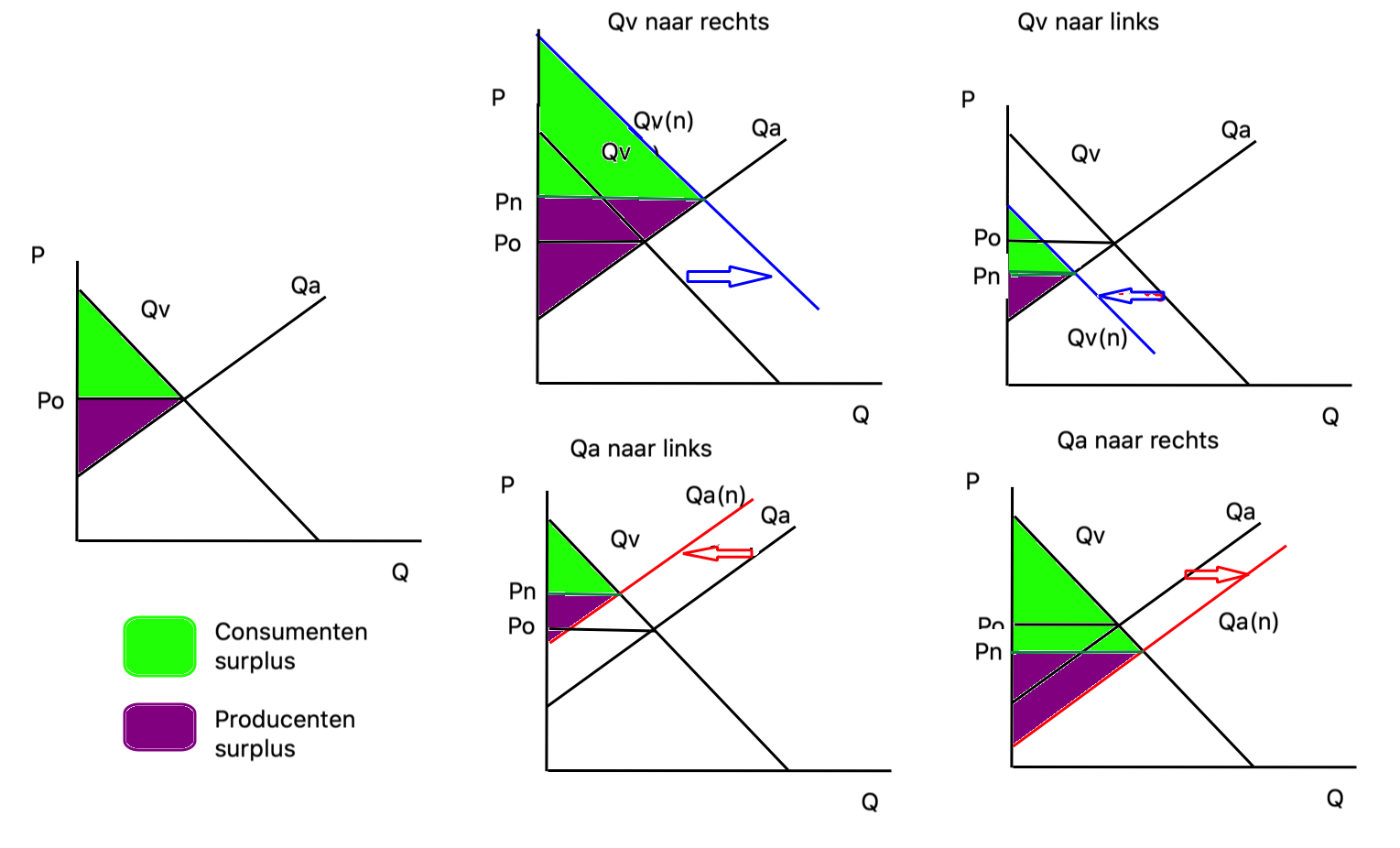 7
Integraal economie vwo (VRM)